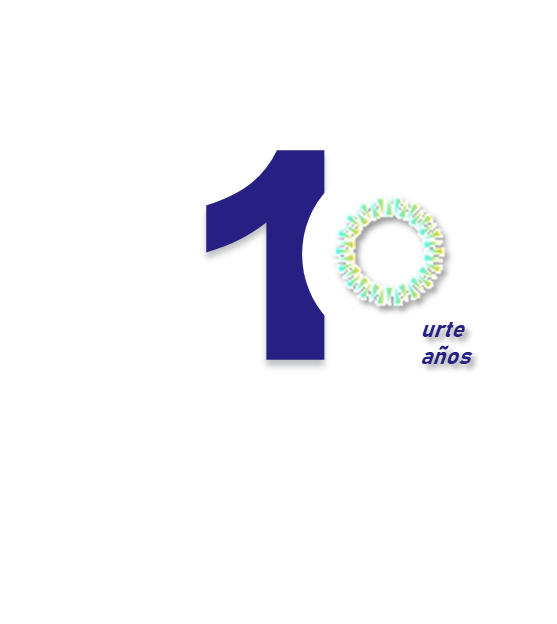 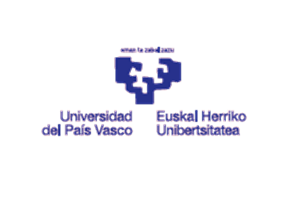 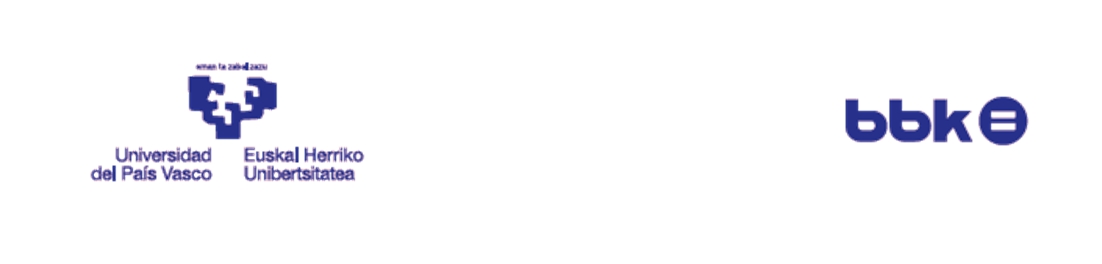 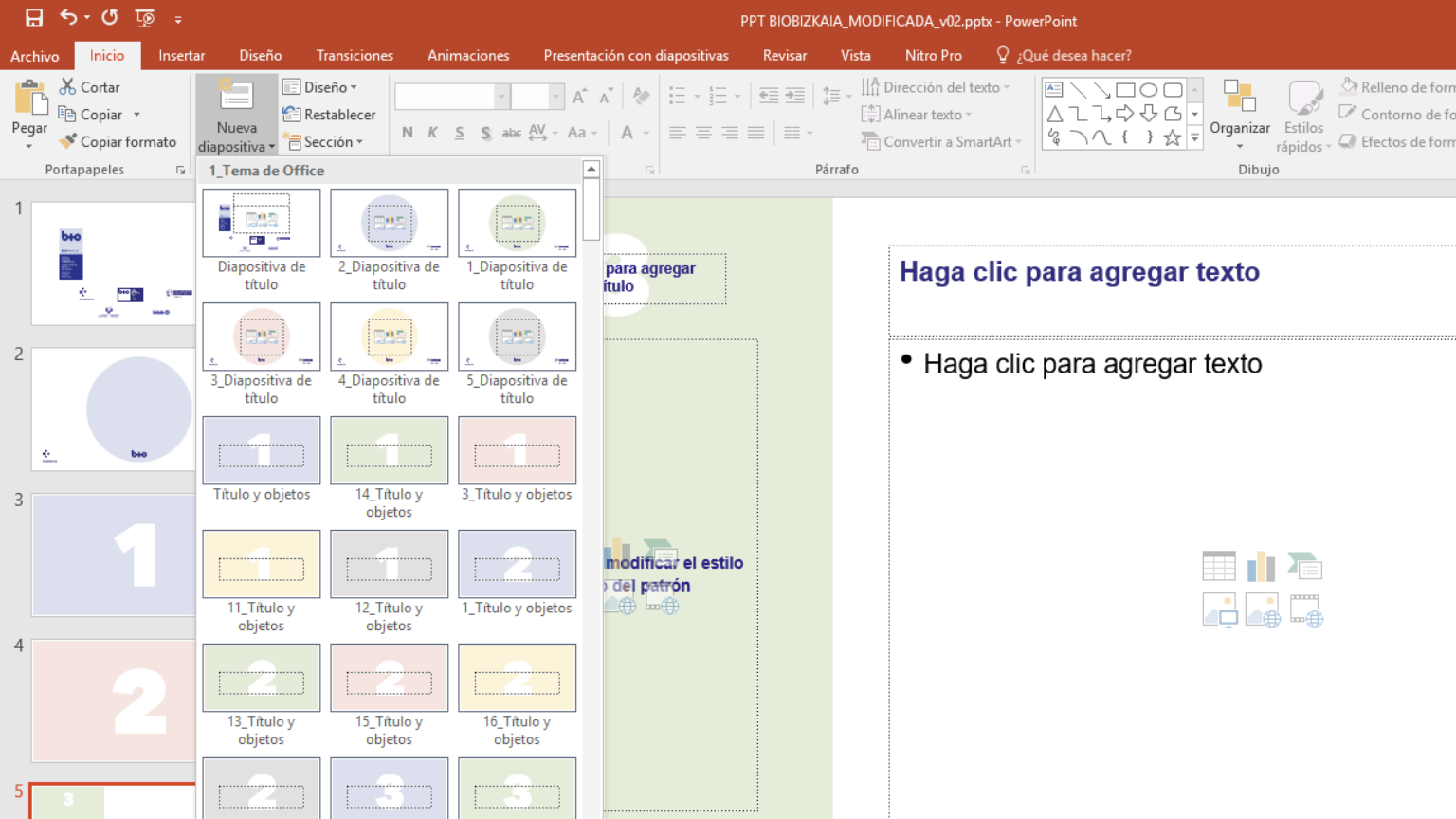 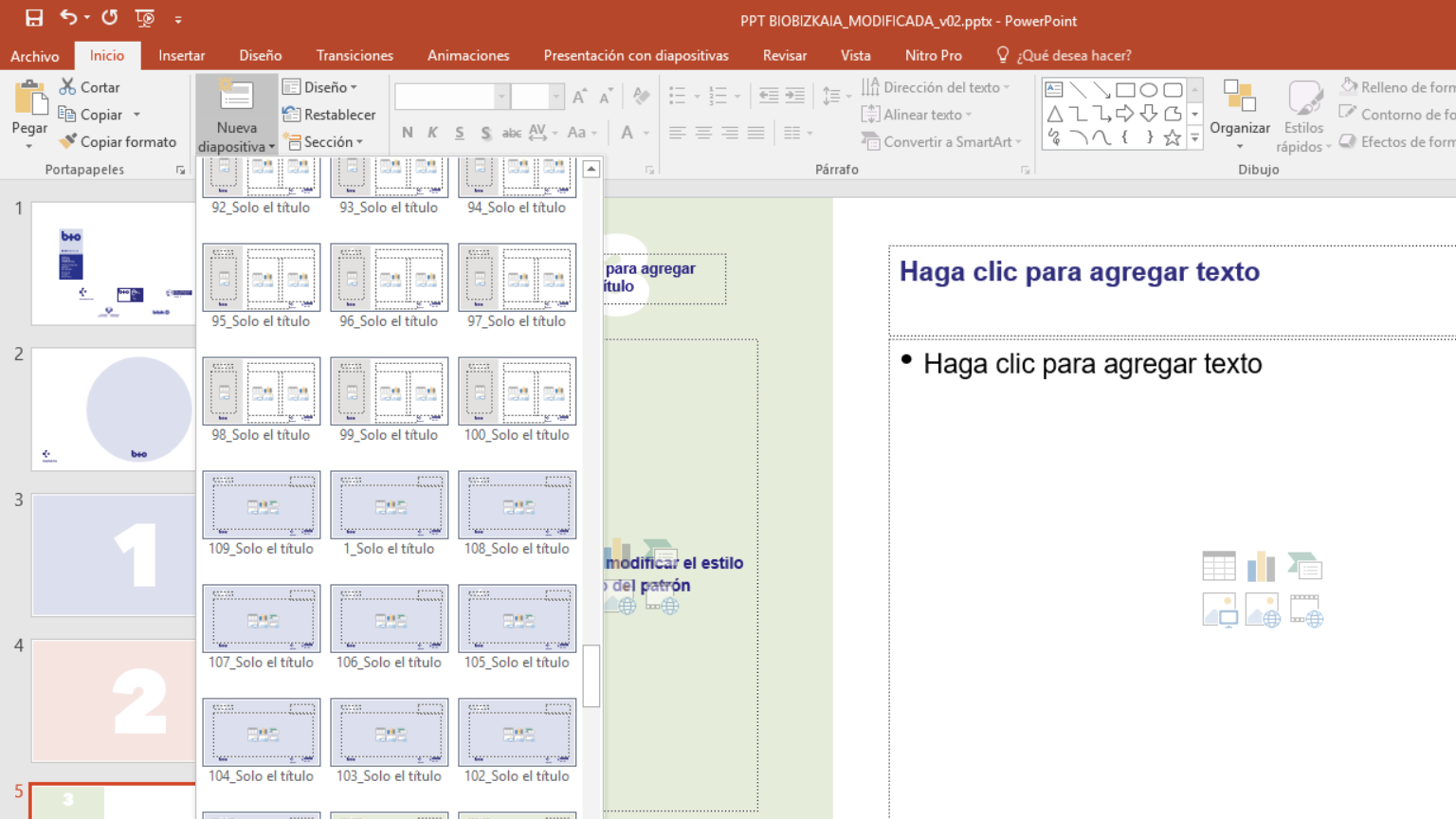 Para añadir nuevas dispositivas de la plantilla:
En la barra de herramientas superior, pestaña “Inicio”, pinchar en el desplegable de “Nueva diapositiva”.
Elegir el diseño deseado del listado 
Se incluyen algunos ejemplos a continuación
4
5
6
8
9
10
11